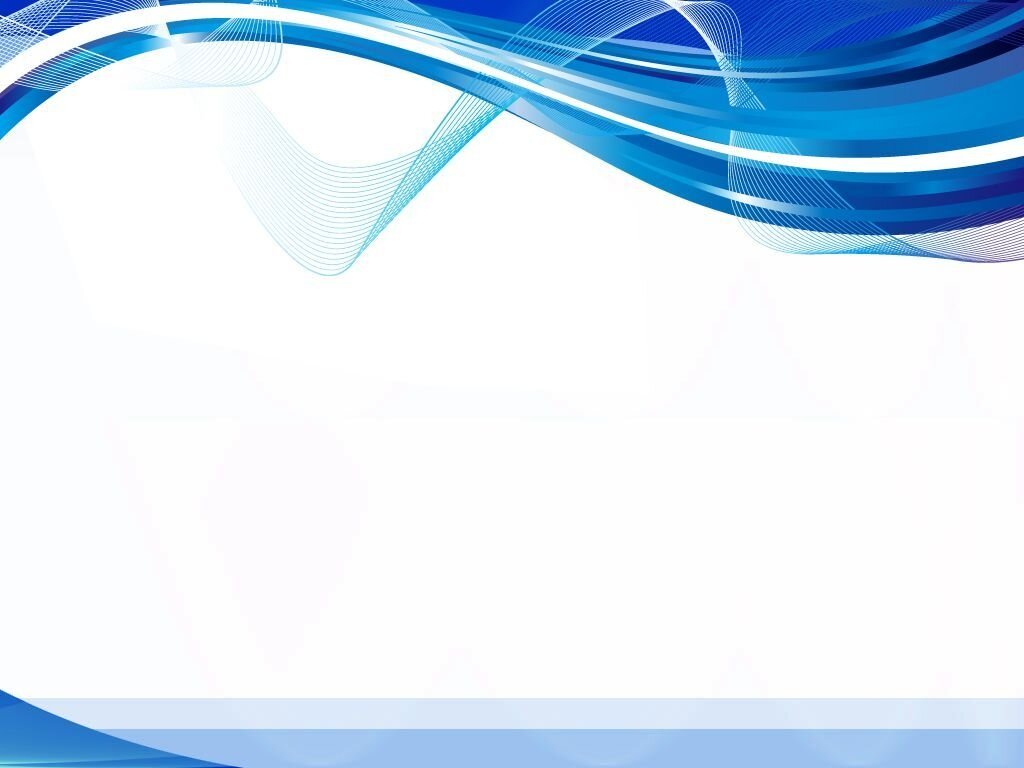 БУ РА для детей, нуждающихся в психолого-педагогической и медико-социальной помощи
 «Центр психолого-медико-социального сопровождения»
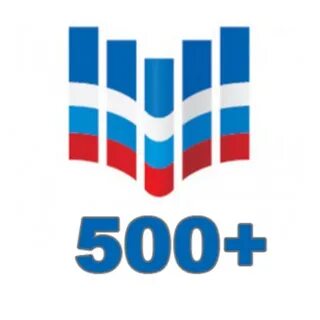 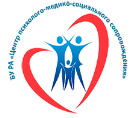 Обучающий семинар 
(в рамках реализации плана Регионального ресурсного Центра поддержки школ, расположенных на территории Республики Алтай, имеющих низкие образовательные результаты)
Секция № 3
Тема: Семья и школа: грани сотрудничества в современных условиях 

дата проведения: 28 декабря 2021 года
Начало: в 16:00
категория слушателей: классные руководители, социальные педагоги
г. Горно-Алтайск, 2021 г.
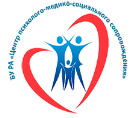 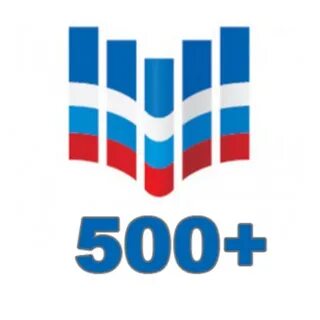 ПОВЕСТКА
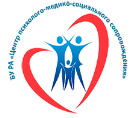 Выстраивание взаимоотношений школы с родителями
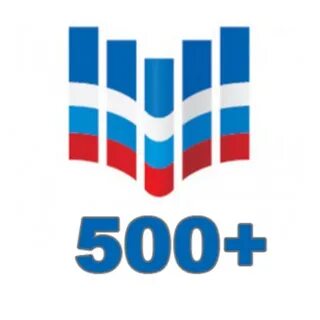 Иванова Н.А., руководитель Ресурсного Центра, заместитель директора БУ РА «Центр ППМС»
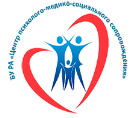 Чтобы быть активным помощником в преодолении негативных явлений в жизни образовательной организации, родитель должен иметь:
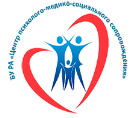 Организация сотрудничества семьи и школы. Ключевые вопросы.
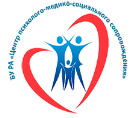 Основные функции взаимодействия школы и родителей (законных представителей)
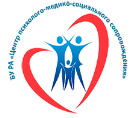 информационная;
воспитательно-оздоровительная;
формирующая;
охранно-оздоровительная;
контролирующая,
бытовая.